Линейная функция и её график
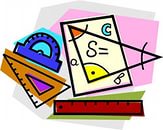 Функция вида y = kx +b, где k и b  числа, а   x   и  y переменные, называется линейной функцией.
x – независимая переменная (аргумент)
y – зависимая переменная (функция)
Выбрав  значение х (аргумента), можно легко вычислить значение y  (функции)
у = 2 х + 3
= 0 +3 = 3
у = 2 ·      +3
х
х =
0
(0 ; 3)
= 4+3 =7
у = 2 ·      +3
х =
2
х
(2 ;7)
Графиком линейной функции  y = kx + b является прямая линия
4
-5
1
7
-2
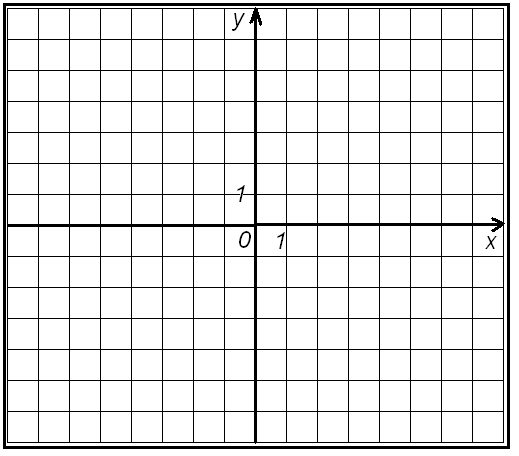 y = 3x + 1
Через  две  точки  можно  провести только  одну  прямую  линию
Для построения графика линейной функции достаточно двух точек!
у = -2х +1
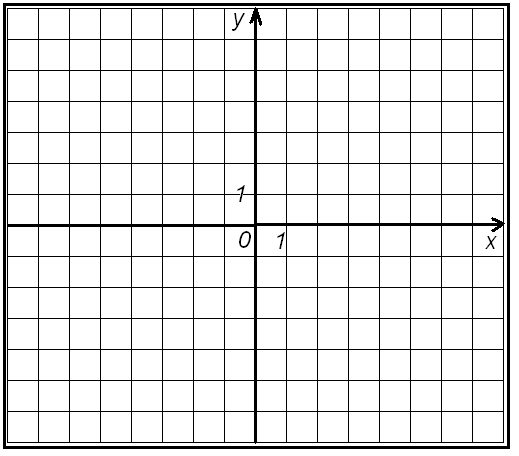 0
-2
5
1
у = 2х - 5
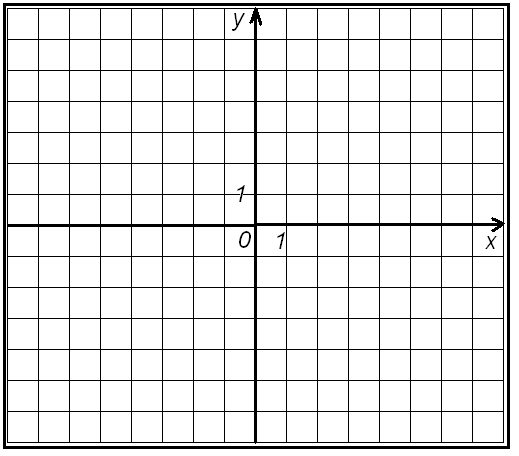 0
3
-5
1
Коэффициент
 k 
называют
 угловым коэффициентом
y= 0,5 х +2
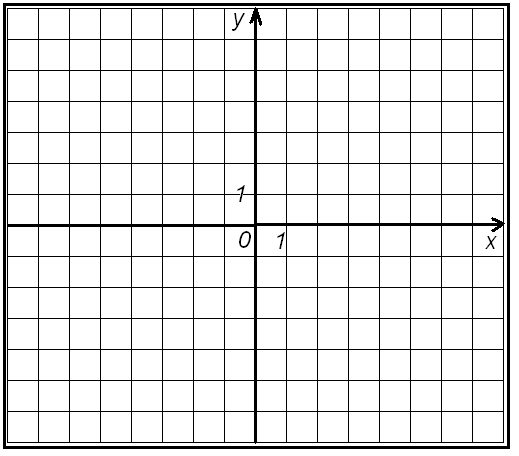 k = 1
0
4
k = 4
2
4
k = 0,5
y= 4 х +2
0
1
6
2
y= х +2
0
3
2
5
Чем больше угловой коэффициент k, тем больше угол, образованный графиком функции с осью ОХ
k > 0   угол, образованный графиком функции и осью ОХ острый
y
х
k < 0   угол, образованный графиком функции и осью ОХ тупой.
y
x
k = 0  - график параллелен оси ОХ
y
x
k = 0
Построим несколько графиков линейных функций, у которых одинаковые угловые коэффициенты
у = -х + 4
-2
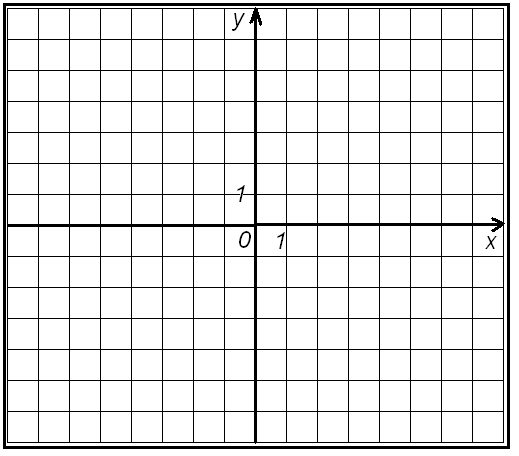 0
4
6
у = -х
0
-3
3
0
у = -х - 5
-6
0
-5
1
Если у линейных функций угловой коэффициент одинаковый, то их графики параллельны!
у = -3х + 4
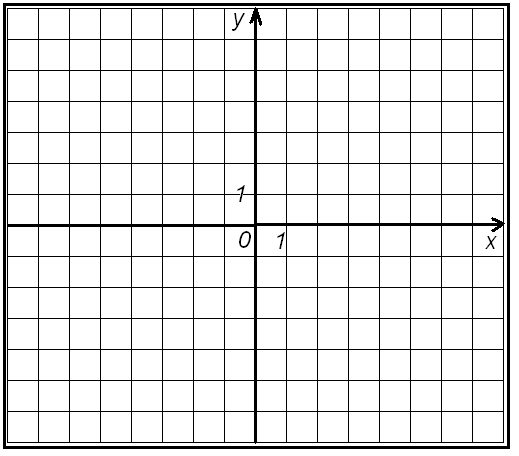 0
-1
4
4
7
у = х + 4
0
2
4
6
у = 2х + 4
0
1
4
6
График линейной функции пересекает ось OY  в точке 
(0;b).
х =0 ,  y = k · x + b = k ·0 + b = 0 + b = b.
1. Я понял, что…2. Теперь я могу…3. Я почувствовал, что…